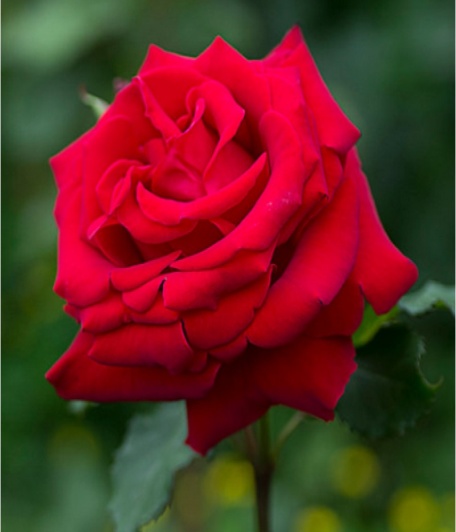 AvR‡Ki cv‡V mevB‡K ¯^vMZg
wkÿK cwiwPwZ
Kvgiæb bvnvi
cÖavb wkÿK
bZyb cvjov m cªv we , gvwbKMb&R m`i
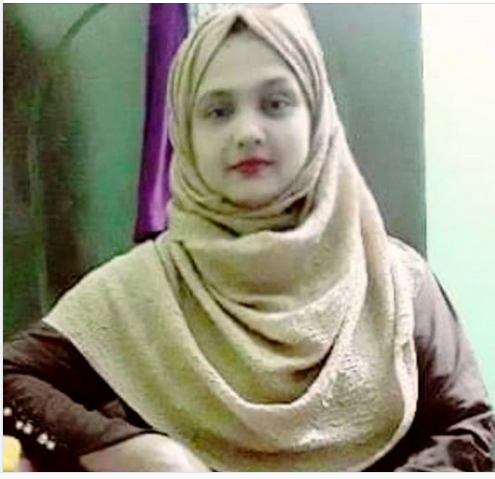 cvV cwiwPwZ
‡kªwY-5g, welq-MwbZ Aa¨vq 10,cvV wk‡ivbvg: AvqZ I eM©, cvV -1 c„ôv-100
wkLYdj
29.1.1 mvgšÍwiK,eM©,i¤^m I Avq‡Zi AvvK…wZ Abymv‡i c„_K c„_Kfv‡e mvRv‡Z cvi‡e |
29.3.1 mvgšÍwiK,eM©,i¤^m I Avq‡Zi ‰ewkó¨ m¤ú‡K© Rvb‡e Ges G‡`i cv_©K¨ wPwýZ Ki‡Z cvi‡e |
Pj Avgiv wKQz R¨vwgwZK AvK„wZ †`wL
AvqZ
eM©
AvR‡Ki cvV AvqZ I eM©
AvqZ
eM©
‡h PZzf©y‡Ri PviwU ‡KvYB mg‡KvY Zv‡K AvqZ e‡j |
‡h Avq‡Zi PviwU evû mgvb Zv‡K eM© e‡j |
wkÿv_x©iv Gevi †Zvgiv cvV¨eB‡qi 100 I 101 c„ôv †Lvj
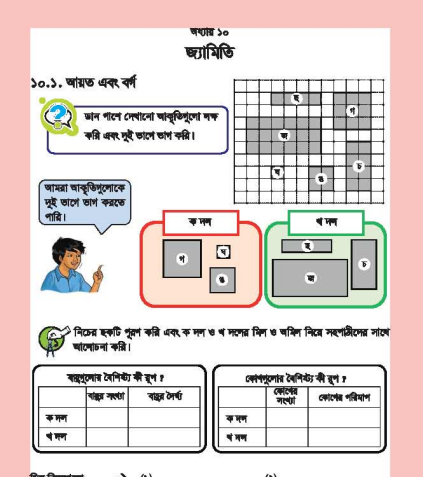 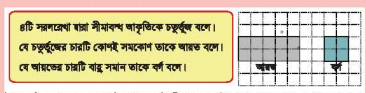 evû¸‡jvi ˆewkó¨
‡KvY¸‡jvi ˆewkó¨
evwoi KvR
Avq‡Zi I e‡M©i `ywU K‡i ˆewkó¨ wkL‡e|
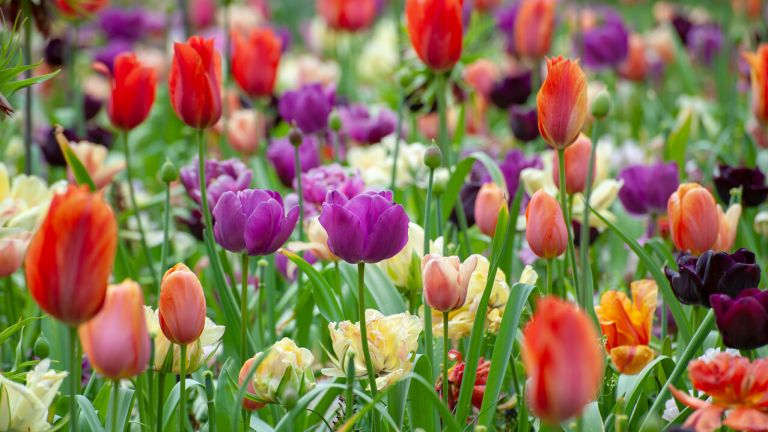 ab¨ev` mevB‡K